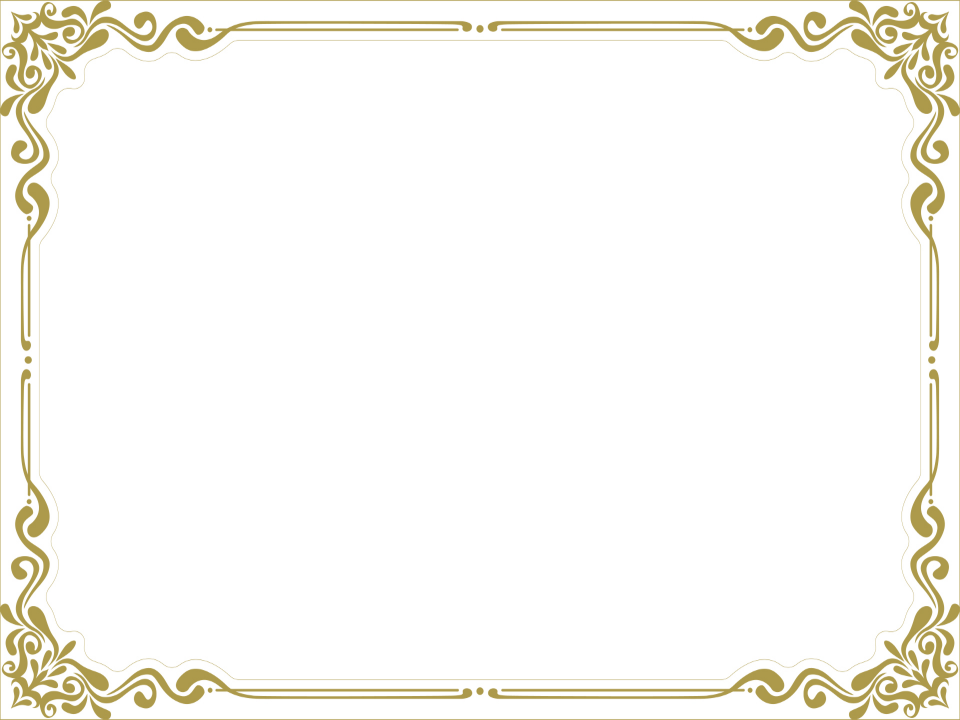 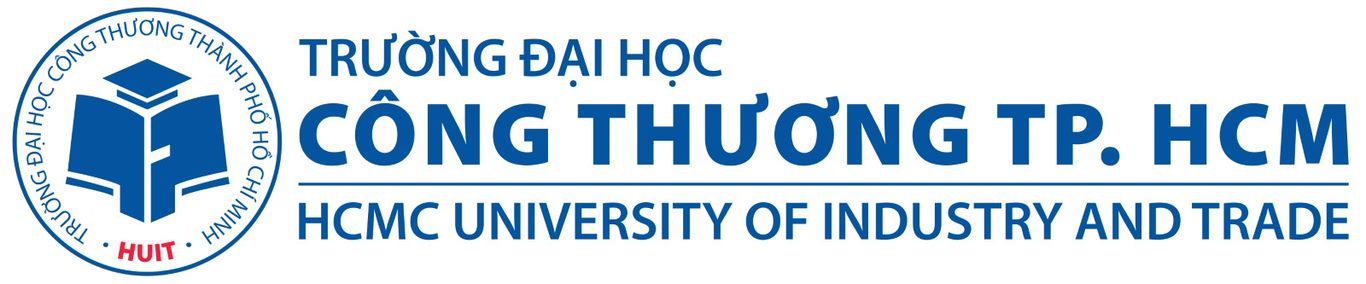 KHOA CHÍNH TRỊ - LUẬT
BỘ MÔN CHỦ NGHĨA MÁC-LÊNIN
BÀI GIẢNG MÔN
TRIẾT HỌC MÁC-LÊNIN
(DÀNH CHO HV CAO HỌC VÀ NGHIÊN CỨU SINH 
CÁC NGÀNH KHOA HỌC XÃ  HỘI VÀ NHÂN VĂN)
NỘI DUNG MÔN HỌC
8/5/2023
2
NỘI DUNG MÔN HỌC
8/5/2023
3
TÀI LIỆU HỌC TẬP  MÔN HỌC
Sách, giáo trình chính:
  Giáo trình Triết học  ( dùng trong đt trình độ thạc sĩ, ts các ngành KHXH và NV không chuyên) (Bộ GDĐT)

2. Tài liệu tham khảo: 
[1] Bộ Giáo dục và Đào tạo, Giáo trình Triết học, Nxb.Chính trị quốc gia, Hà Nội, 2014.
[2] Hội đồng Trung ương chỉ đạo biên soạn giáo trình quốc gia các bộ môn khoa học Mác – Lênin, Giáo trình  Triết học Mác-Lênin, Nxb.Chính trị quốc gia, Hà Nội, 2010.
8/5/2023
4
ĐÁNH GIÁ MÔN HỌC
8/5/2023
5
CHƯƠNG 4
NHẬN THỨC LUẬN
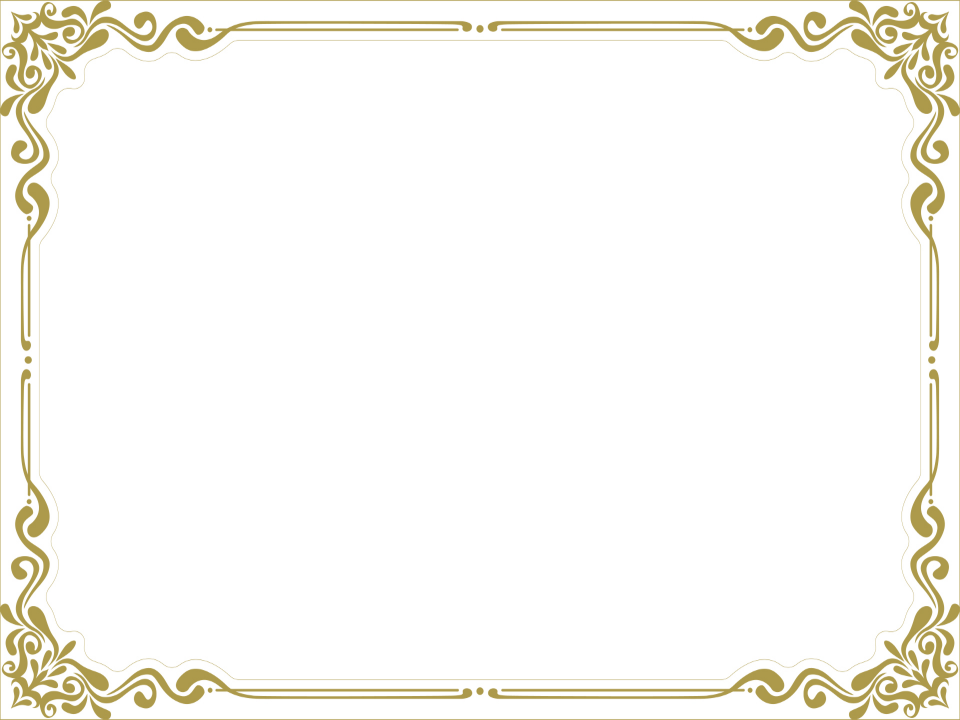 NỘI DUNG BÀI GIẢNG
1.
2.
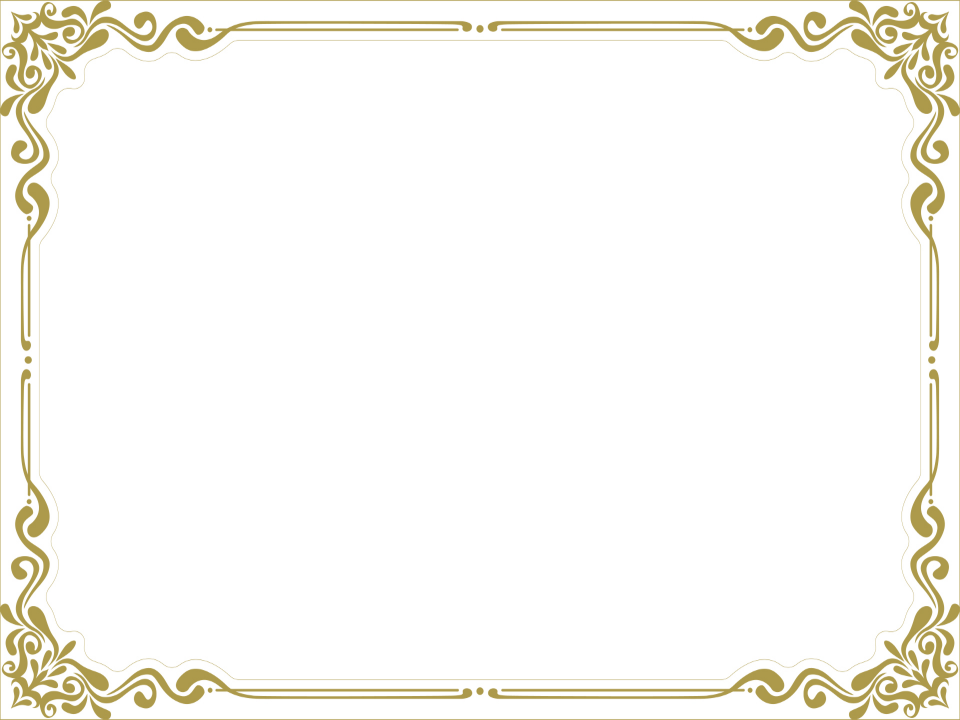 NỘI DUNG BÀI GIẢNG
3.
4.
1. Một số vấn đề cơ bản của nhận thức luận
a.Mục đích, bản chất, nguồn gốc của nhận thức
Sáng tạo ra các loại tri thức với những trình độ khác nhau

-    Phục vụ thực tiễn
Company Logo
www.themegallery.com
b. Chủ thể, khách thể và đối tượng của nhận thức
Khách thể: đối tượng vật chất, tinh thần mà hoạt động nhận thức của chủ thể hướng đến
Đối tượng: một phân khúc của hiện thực ít nhiều hẹp hơn, được tách ra từ tổng các khách thể trong quá trình nhận thức
Company Logo
www.themegallery.com
c. Về khả năng nhận thức của con người
Khả tri luận
Hoài nghi luận
Bất khả tri luận
Company Logo
www.themegallery.com
d. Sự thống nhất và đa dạng của các kiểu tri thức
Tri thức thông thường
Tri thức khoa học
Tri thức nghệ thuật
Company Logo
www.themegallery.com
2. Nhận thức luận duy vật biện chứng
b. Các giai đoạn cơ bản và biện chứng của quá trình nhận thức
- Sự phản ánh trực quan về hiện thực
	- Tư duy trừu tượng và các hình thức của nó
	- Biện chứng của quá trình nhận thức
	- Logic nội tại của sự phát triển tri thức
Company Logo
www.themegallery.com
c. Quan điểm biện chứng duy vật về chân lý
- Chân lí: sự phản ánh phù hợp của chủ thể nhận thức về đối tượng, sự phản ánh đó tái tạo lại hiện thực như tự thân vốn có, ngoài và không phụ thuộc ý thức
	+ Tính khách quan
	+ Tính tương đối, tuyệt đối
   + Tính cụ thể
Company Logo
www.themegallery.com
3. Các hình thức, phương pháp nhận thức khoa học và đặc thù của nhận thức xã hội
4. Nguyên tắc thống nhất giữa lý luận và thực tiễn và sự vận dụng nó trong sự nghiệp đổi mới ở Việt Nam hiện nay
. Phạm trù thực tiễn
1. Là những hoạt động vật chất cảm tính của con người làm biến đổi TGKQ phục vụ cho mình
- Quan điểm của TH Mác - Lênin về phạm trù thực tiễn
Là toàn bộ những hoạt động vật chất – cảm tính, có tính lịch sử - XH của con người nhằm cải tạo TN và XH phục vụ nhân loại tiến bộ.
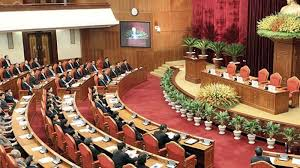 2. Là những hoạt động mang tính lịch sử - xã hội của con người nên chiu sự quy định của điều kiện lịch sử - XH cụ thể
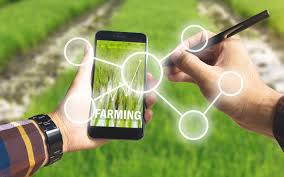 3. Là hoạt động có tính mục đích, con người chủ động tác động cải tạo TN, XH phục vụ cho mình
. Phạm trù thực tiễn
- Các hình thức cơ bản của thực tiễn
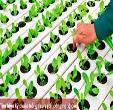 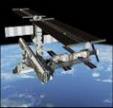 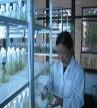 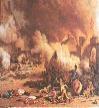 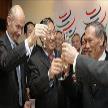 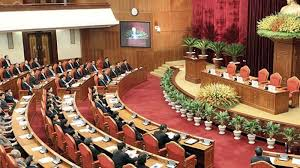 THỰC TIỄN
THỰC NGHIỆM 
KHOA HỌC
HOẠT ĐỘNG, 
CHÍNH TRỊ - XH
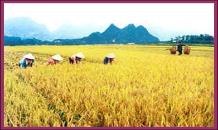 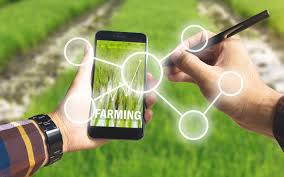 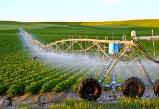 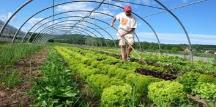 SẢN XUẤT VẬT CHẤT
Company Logo
www.themegallery.com
. Thực tiễn và vai trò của thực tiễn đối với nhận thức
TT là thước đo giá trị những tri thức đạt được. Vì vậy, vai trò của TT đối với nhận thức đòi hỏi chúng ta phải quán triệt quan điểm TT.
Company Logo